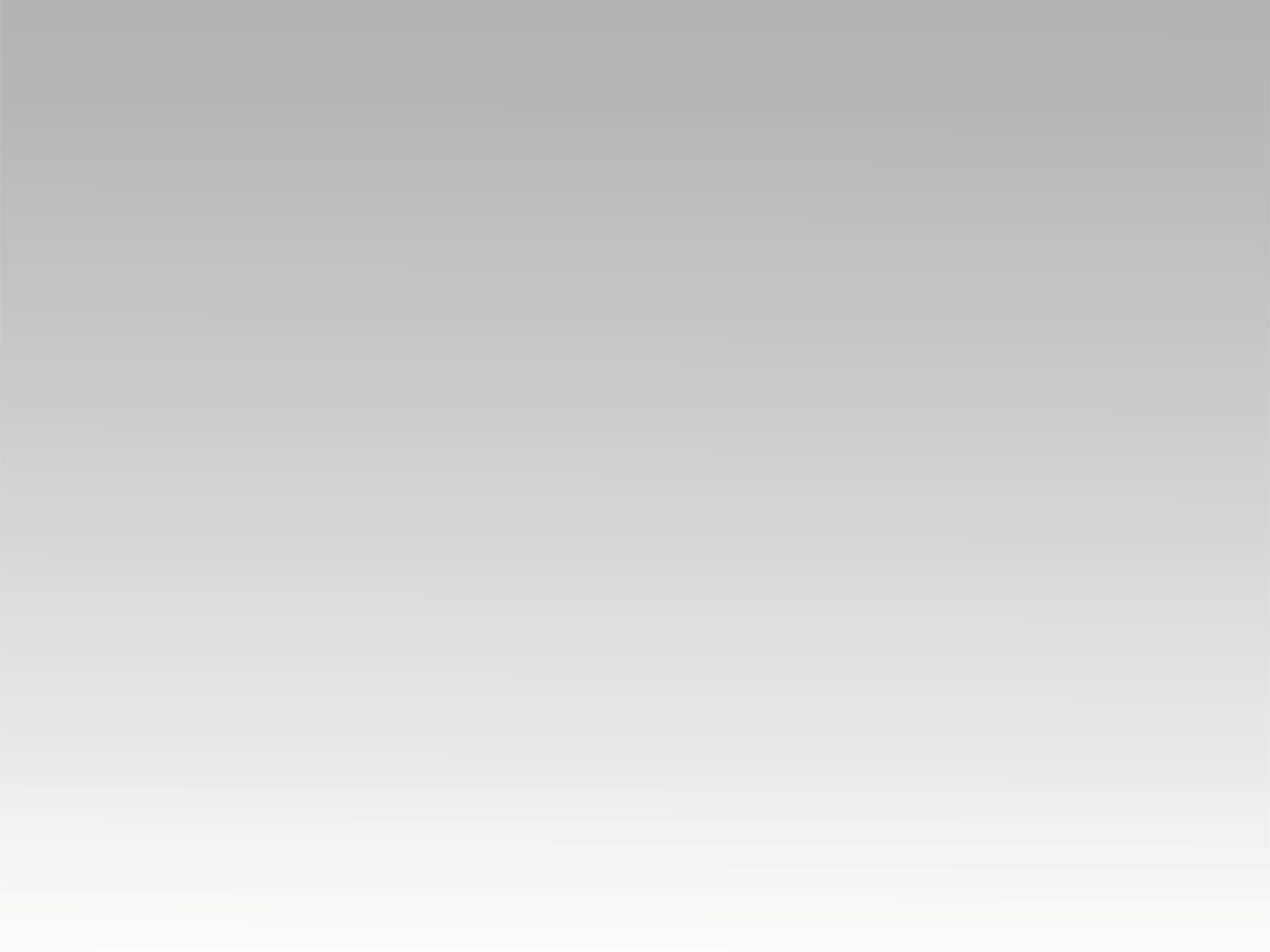 ترنيمة 
زي ما موسى في البرية
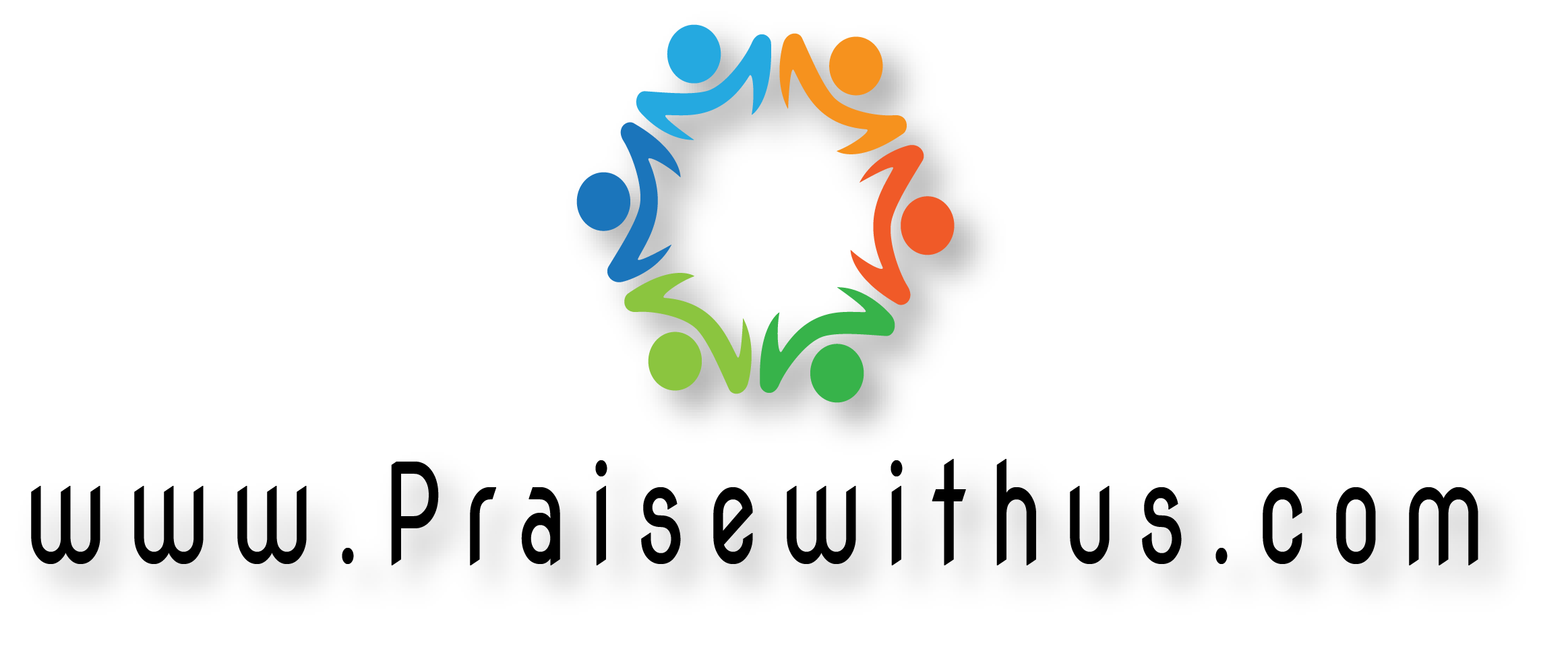 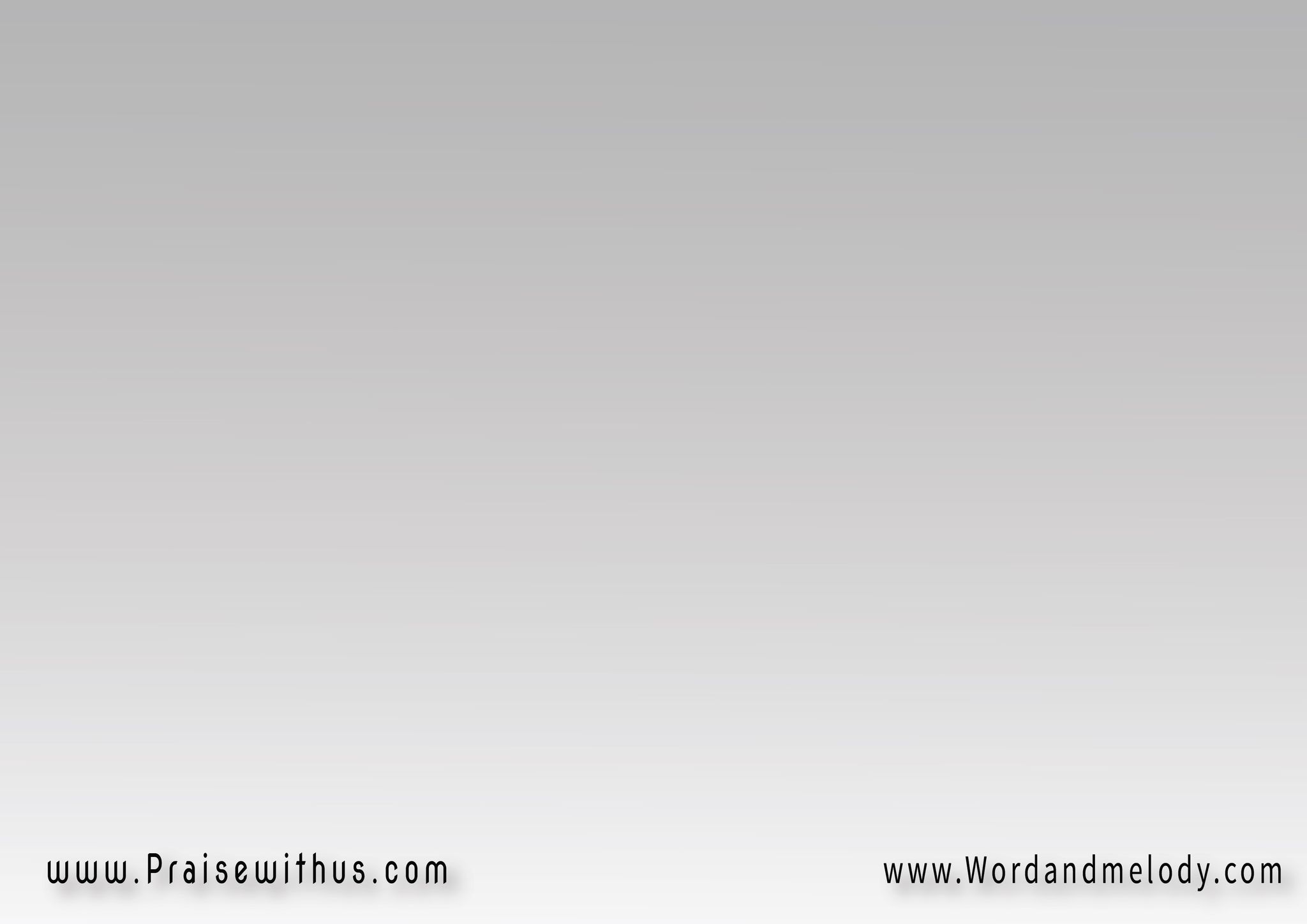 القرار: 
(زي ما موسى في البرية 
رفع الحية النحاسيةمات يسوع على الصليب 
وحمل عنا الخطية)2
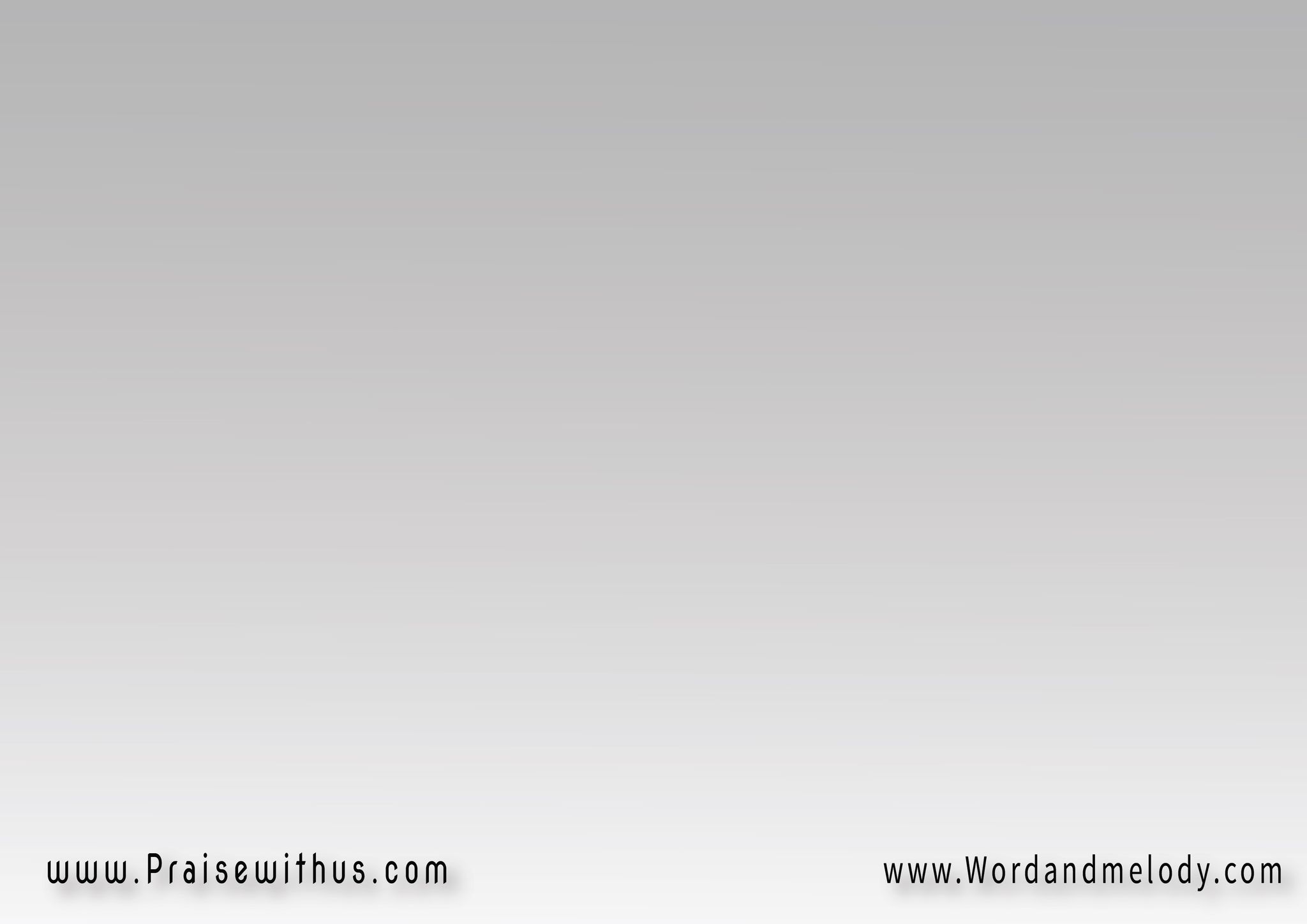 1- 
(لما لقانا كلنا أشرار
 وان مصيرنا هلاك في النار)2مات يسوع على الصليب 
وحمل عنا الخطية
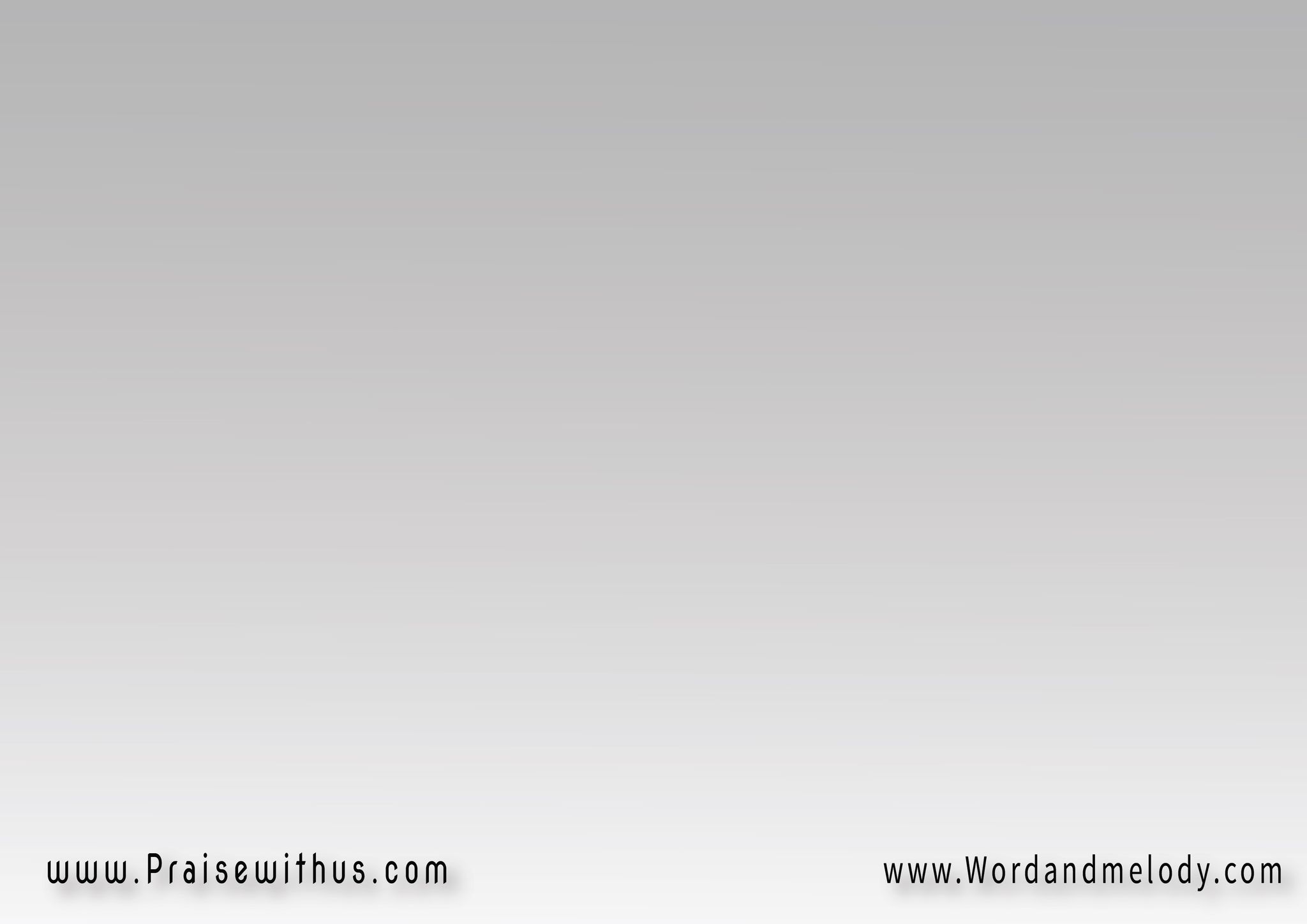 القرار: 
(زي ما موسى في البرية 
رفع الحية النحاسيةمات يسوع على الصليب 
وحمل عنا الخطية)2
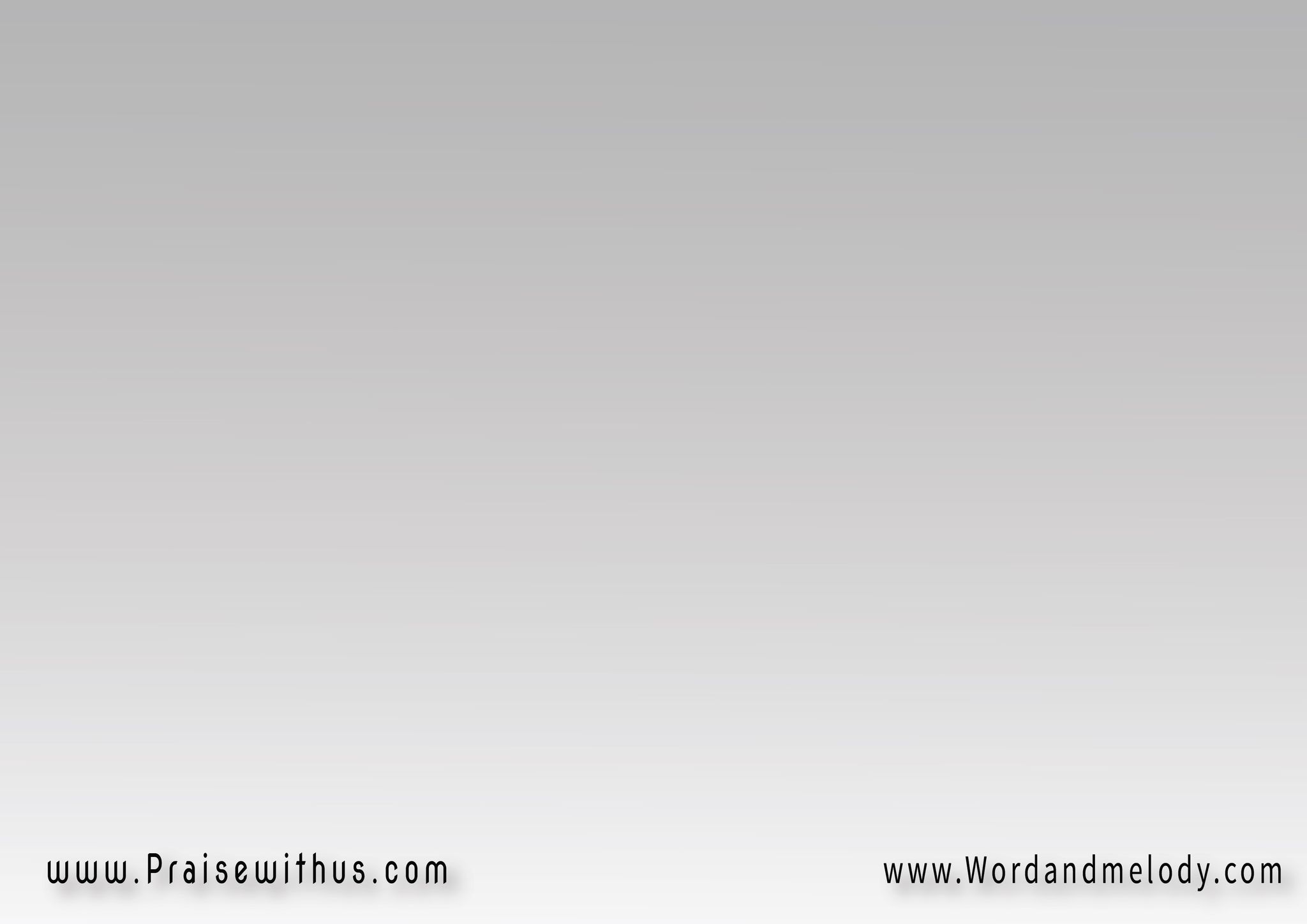 2- 
(واللي يصدق بالإيمان 
لو كان في إيدين الشيطان)2يسوع في لحظة يخلصه
 يعطيه حياة الأبدية
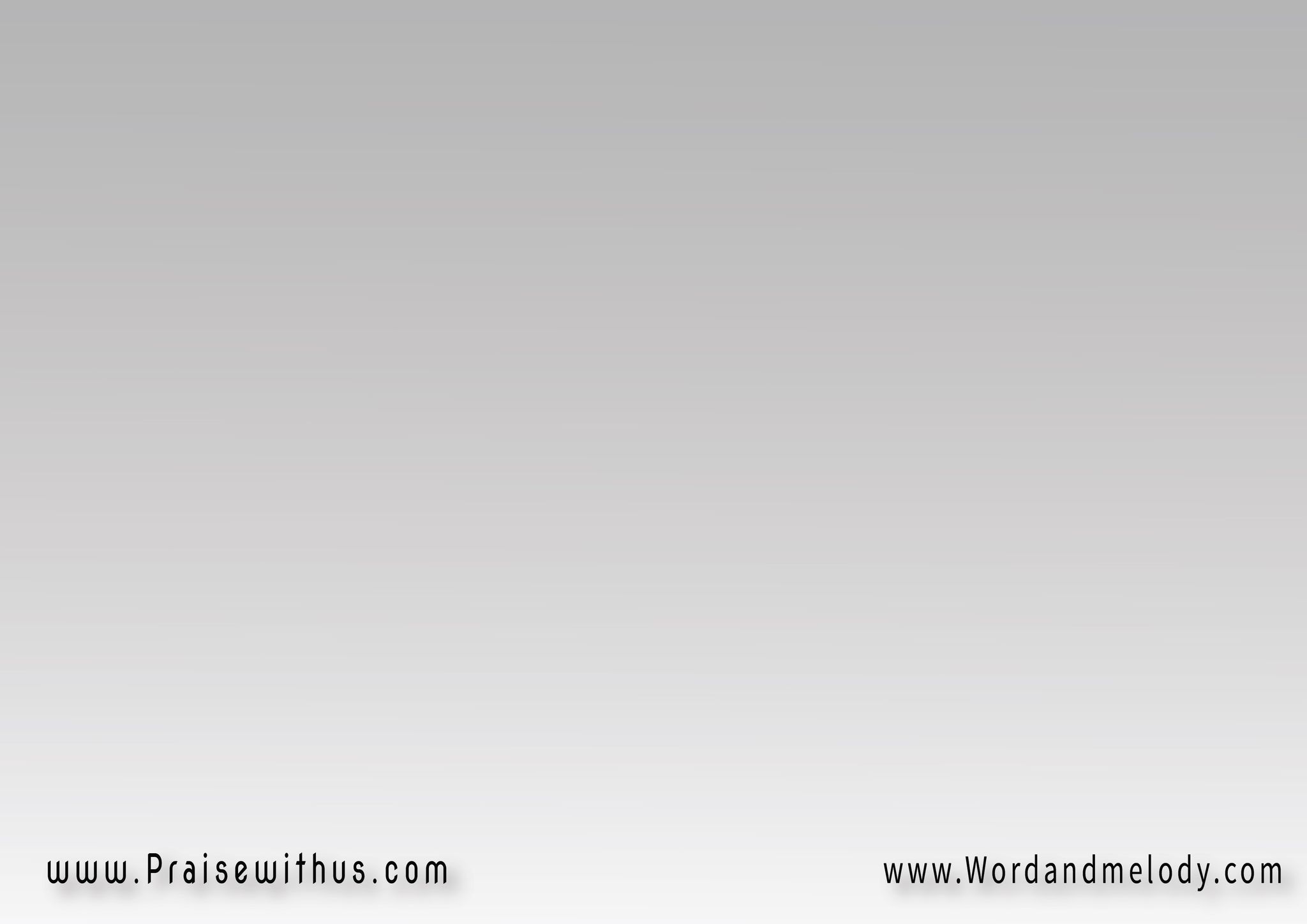 القرار: 
(زي ما موسى في البرية 
رفع الحية النحاسيةمات يسوع على الصليب 
وحمل عنا الخطية)2
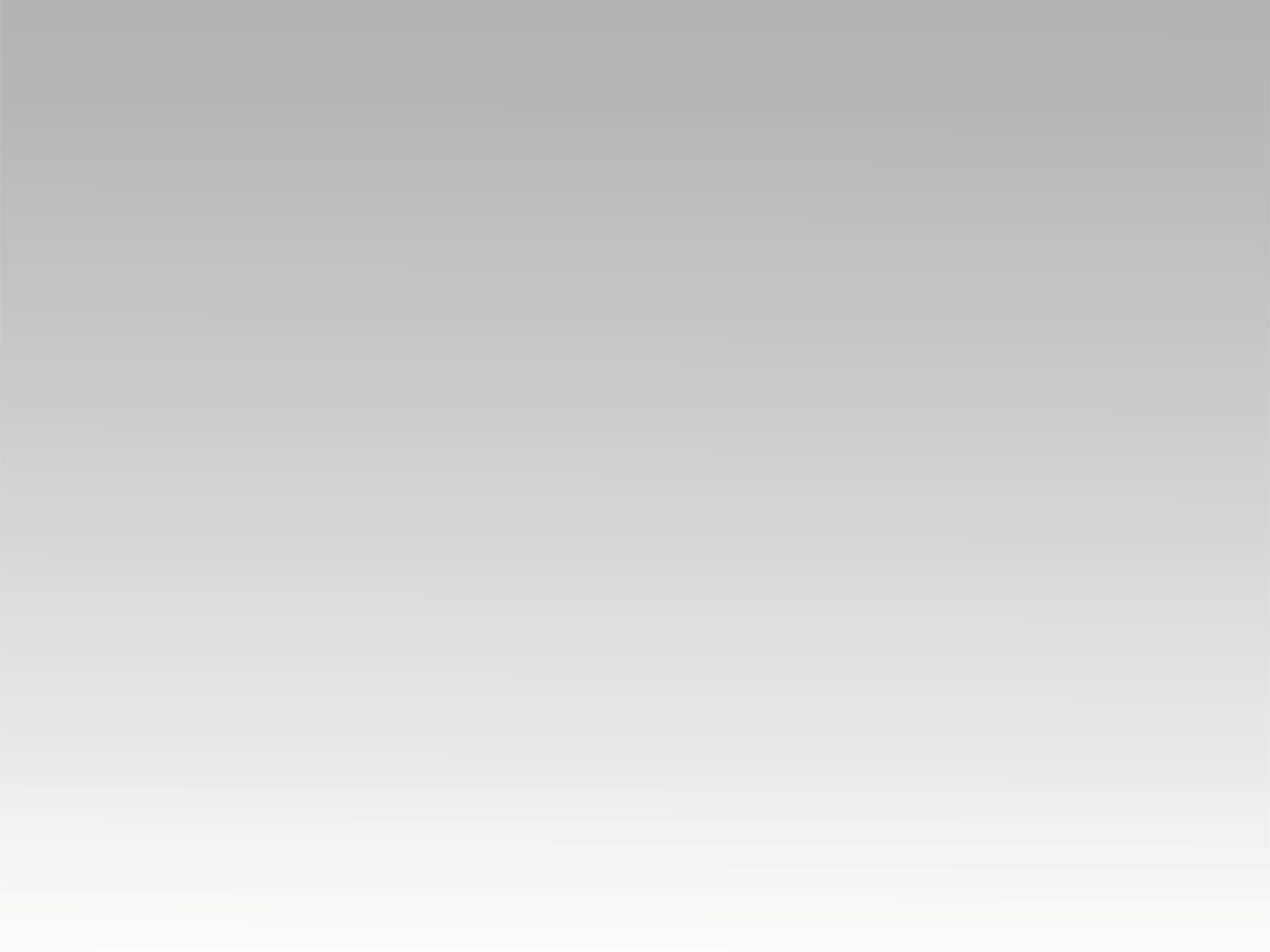 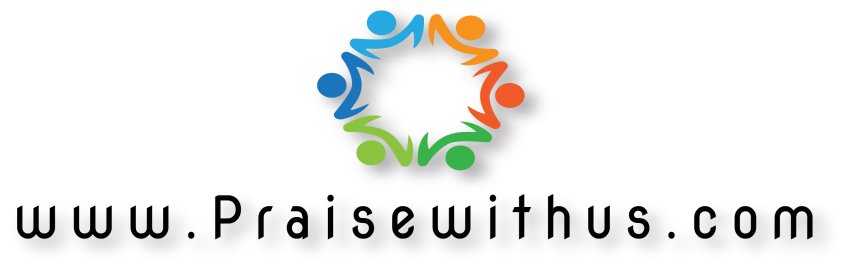